God’s Prophetic Times & Seasons
                                 “The 7th Day” 
               Sabbaths, Shemitahs, & Jubilee Cycles
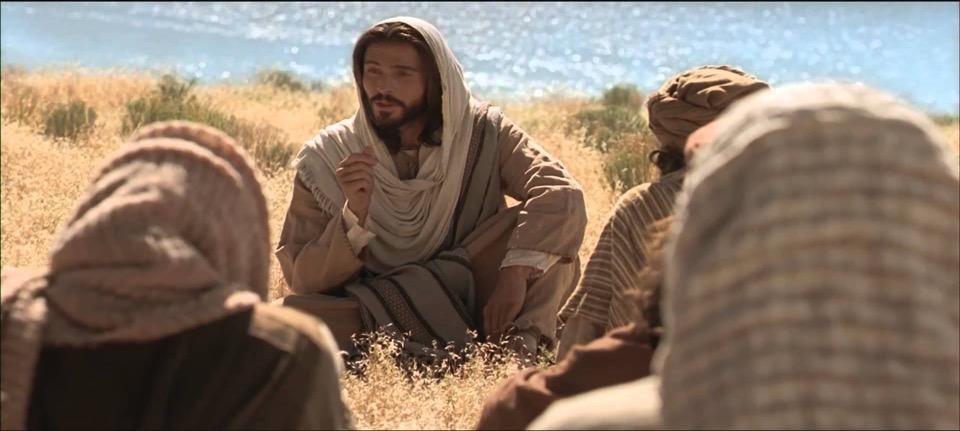 Jesus is Lord of the Sabbath
God’s 7th Day Prophetic Pattern

              #1  For Days  - Weekly Sabbath
                     #2   For Weeks - Pentecost
                     #3    For Months – 7th Month Tishrei
                     #4    For Years  - Shemitah
                     #5    For Weeks of Years – Jubilee
                      #6   For Millenium  - 7,000 years

   Work is Allowed for 6
            Rest Comes on the 7th
The 7th Day

    God Finished His Work of  Creation in 6 Days 
                                and then He Rested
   He Blessed & Sanctified the 7th Day as Holy
          A Sabbath Day to Rest and Not Work 
                                               Genesis 2:1-3

Likewise God commanded all the People 
“Remember the Sabbath Day – To Keep it Holy”
        “Rest & Do no Work – Delight in the Lord”
  Leviticus 23:1-3, Exodus 20:8-11;  Deuteronomy 5:12-15;  Isaiah 58:13      

The 7th Day is called  “The Sabbath of Days”
“Thus the heavens and the earth were finished, and all the host of them.

 And on the 7th Day God ended all His work which He had made;
 and He rested on the 7th Day from all His work which He had made

And God blessed the 7th Day and sanctified it..”    Genesis 2:1-3
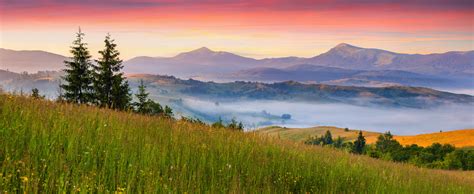 Remember the Manna in the Wilderness?     Sabbath Keeping  = Trusting God
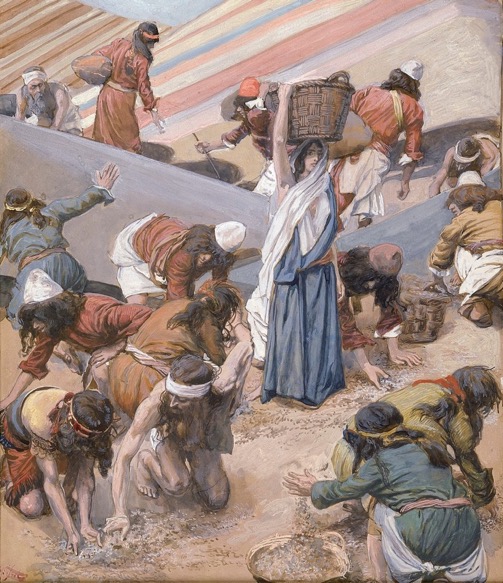 Exodus Chapter  16 – The Israelites Complain to Moses and Aaron

”You have brought us forth into this wilderness to kill this whole assembly with hunger”

God promises to rain bread from heaven. The people are to gather an omer of manna every day, and on the 6th day they are to gather 2x as much.

The 7th they were not allowed to gather
The Sabbath was declared holy to the Lord and they were to rest:gather it; eating the extra. 

“Six days you shall it; but on the 7th day, which is the Sabbath, in it there shall be none.” Exodus 16:26
There was Constant Controversy Between             Religious Leaders & Jesus Over the Sabbath
Not Keeping Sabbath was a serious offense in Israel
         Exodus 31:14-15   Death Penalty for Breaking Sabbath
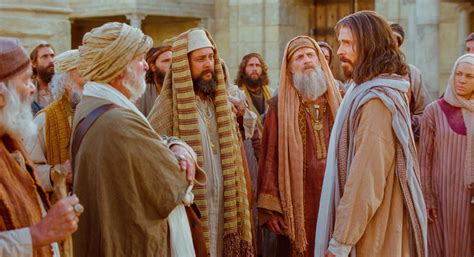 Exodus 31:12-13               “And the Lord spoke to Moses saying,                                               Speak also to the children of Israel, saying, Verily My Sabbaths you shall keep,                                                         for it is a sign between Me and you throughout your generations;                                                                                that you shall know that I am the Lord that does sanctify you.”
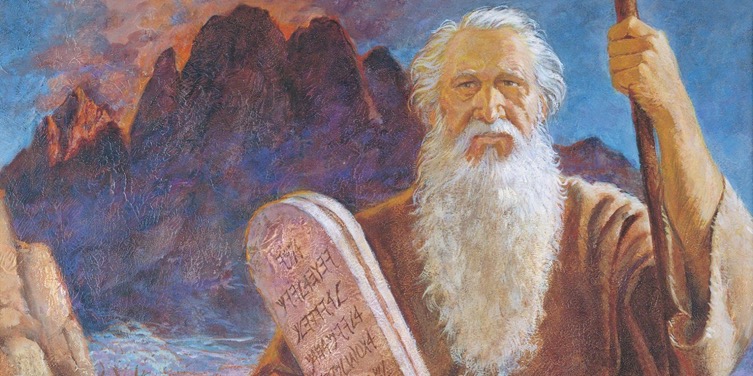 14. You shall keep the Sabbaths therefore: for it is holy unto you;                                     everyone that defiles it shall surely be put to death” for whosoever does any work therein, that soul shall be cut off from among the people.                                                                            15. Six days work may be done, but in the 7th is the Sabbath of rest, holy to the Lord,                                                        whosoever does any work in the Sabbath day shall surely be put to death.”
How do you Honor the Lord 
            and Keep the Sabbath? 

The Religious Leaders Constantly Condemned Jesus
                 He Healed on the Sabbath
  He Picked Grain and Ate it with His Disciples


       Then Jesus said to them…… 
                                Mark 2 :27-28
            “ The Sabbath was made for man, 
                       And not man for the Sabbath
Therefore, the Son of Man is Lord also of the Sabbath”
Luke 6:1-6  “It came to pass on the 2nd Sabbath after the first, that Jesus went through the fields and His disciples picked and ate grains of corn, rubbing them in their hands.  And certain Pharisees said to them, Why are you doing unlawful acts on the sabbath?
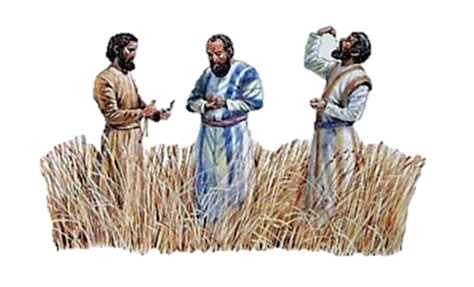 Jesus reminded them that even King David did the same when he was hungry, and even went  took the showbread from the Temple to eat which is only lawful for the priests in the Temple to do, saying
           “The Son of Man is Lord also of the Sabbath”
Jesus  Heals on the Sabbath -
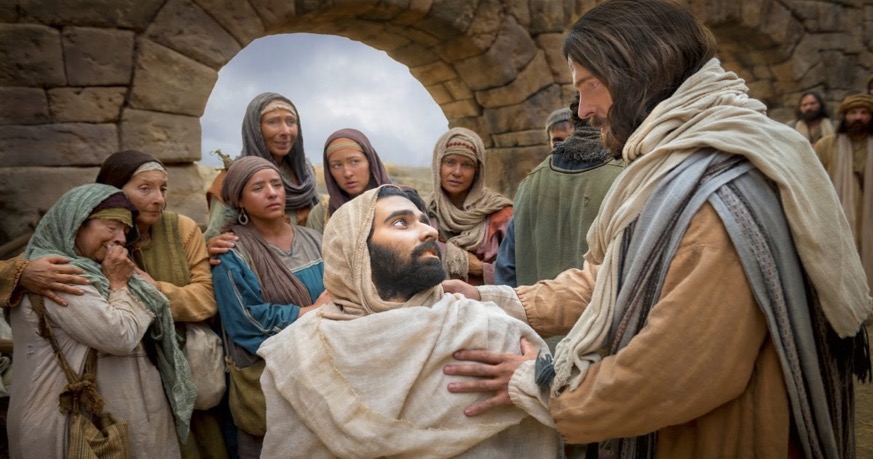 A Man with a Withered Hand -  Mark 3:1-6
 A Woman Bent over for 18 years – Luke 13:10-17
A Man with dropsy -  Luke 14:1-6
 Man at Pool of Bethesda -  John 5:1-18
Matthew 12:9-14   
“And when he was departed thence, He went forth into their synagogue. 
And behold, there was a man which had his hand withered. And they asked Him, saying, Is it lawful to heal on the Sabbath days? that they might accuse Him.

And He said to them, what man shall there be among you, that shall have 1 sheep, and if it fall into a pit on the Sabbath day, will he not lay hold on it, and lift it out? How much better is a man than a sheep: Wherefore it is lawful to do well on Sabbath days.











They He said to the man, Stretch forth your hand. And he stretched if forth; 
and it was restored whole, like as the other. Then the Pharisees went out, and held a council against Him, how they might destroy Him.
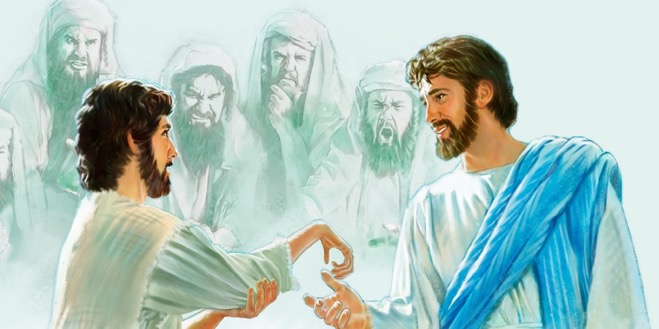 Luke 13:10-13  “Jesus was teaching in one of the synagogues on the Sabbath. And behold, there was a woman with a spirit of infirmity 18 years, and was bowed together, and could in no wise lift herself up. When Jesus saw her, He called her to Him, and said to her, ‘Woman, you are loosed from this infirmity.’ He laid His hands on her: and immediately  she was made straight and glorified God.”
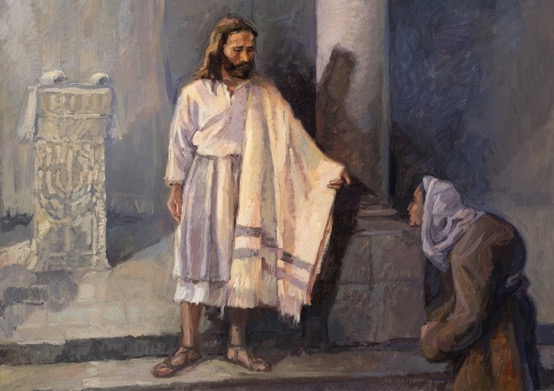 The ruler of the Synagogue was angry that Jesus healed her on the Sabbath.
Jesus answered, You hypocrite, do you not loose your ox on the Sabbath from the stall and lead him to water? Ought not this woman, a daughter of Abraham. whom Satan has bound for 18 years , be loosed on this Sabbath day?  (13: 14-16)
Luke 14:1-4 “ And it came to pass as He went to the the house of one of the chief Pharisees to eat bread on the Sabbath day, that they watched Him. And behold there was a certain man before Him which had the dropsy.

Jesus, answering spoke unto the lawyers and Pharisees, saying, Is it unlawful to heal on the Sabbath day? And they held their peace. Jesus took him and healed him and let him go.”
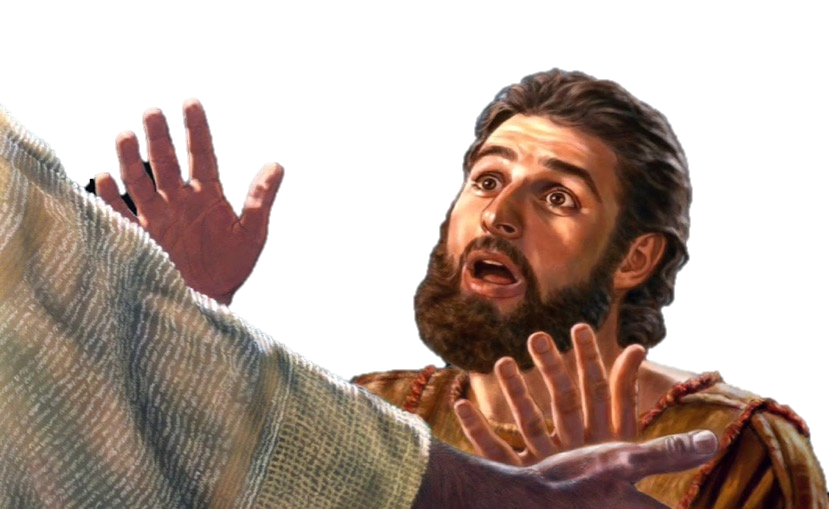 Jesus
Jesus Heals a Man at the Pool of Siloam
John 5:5-9 And a certain man was there, which had an infirmity 38 years. When Jesus saw him, and knew that he had been now a long time in that case, He said to him, ‘Will you be made whole?’ The impotent man said, ‘I have no man to put me in the pool: but while I am coming, another steps down before me.
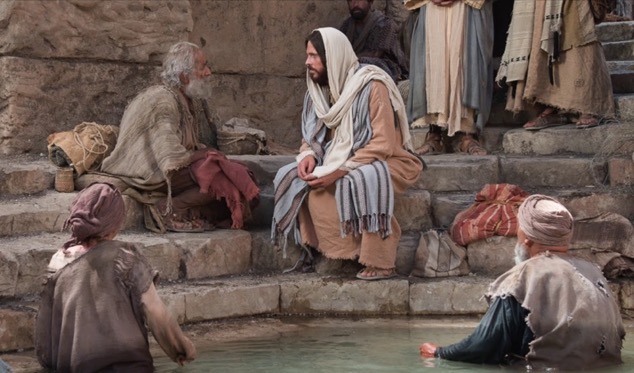 Jesus said to him, ‘Rise, take up your bed and walk.’  Immediately the man
was made whole, took up his bed, walked: the same was on the Sabbath day.
From this day on, the enraged Jews plot to kill Jesus because He healed on the Sabbath, and declared God was His Father
The Church is NOT Commanded to Keep the Sabbath
Acts 15 – Peter, James and Paul have a huge discussion on what rules the Gentile believers should be required to follow

Acts 15:24 “Forasmuch as we have heard, that certain men which went out from us have troubled you with words, subverting your souls, saying, You must be circumcised and keep the Law: to whom we gave NO such commandment.”
          New Gentile Believers Should:
        Abstain from pollutions of idols
        Abstain from Fornication
       Abstain from things strangled and from blood
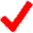 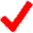 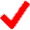 The Early Church met on the 1st Day of the Week –  on Sunday
    Acts 20:7       1 Corinthians 16:1-2     Sunday – Day of His Resurrection
Matthew 24 - ”Sabbath Keepers” – A Key To Who Will be in the Tribulation
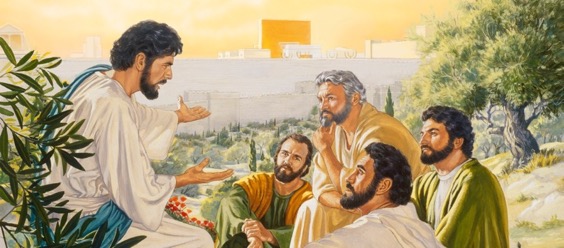 Jesus teaches His Disciples on the Mt. of Olives  about the End Times - Matt 24
15 When you therefore shall see the abomination of desolation, spoken of by Daniel the prophet, stand in the Holy Place, (whoso reads let him understand)

 16 Then let them which be in Judaea flee into the mountains:
17 Let him which is on the housetop not come down to take anything out of his house:18 Neither let him which is in the field return back to take his clothes.

19 And woe unto them that are with child, and to them that give suck in those days!
20 But pray  that your flight be not in the winter, neither on the Sabbath day:
21 For then shall be great tribulation, such as was not since the beginning of the world to this time, no, nor ever shall be.
#2  The Sabbath of Weeks - Pentecost
  The Day after 7 x 7 Weeks = 50           		     		Shavuot / Pentecost  Leviticus 23:15-23

“And you shall count from the morrow after the Sabbath, from the day you brought the first fruit sheaf of the wave offering, 7 sabbaths  shall be complete. Even to the morrow after the 7th sabbath shall you number  50 days”
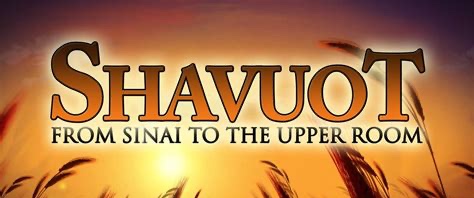 From Exodus to Acts
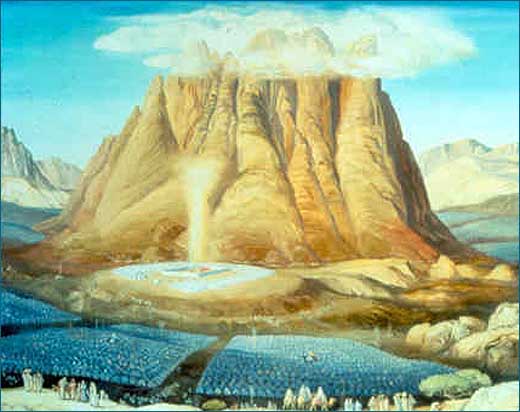 “And it came  to pass on the 3rd day in the morning, there were thunders and lightnings, and a thick cloud upon the Mt, and the voice of the trumpet exceeding loud , so that all the people in the camp trembled. And Moses brought the people forth to meet with God.
Mt. Sinai was all together in smoke, because the Lord descended in fire: and the smoke ascended as the smoke of a furnace, and the whole Mt. quaked greatly.” Ex. 19:16-18
[Speaker Notes: There is a long period between Firstfruits and the next feast. It is in the middle of the Spring Feasts and the Fall Feasts. Pentecost is 50 days after Firstfruits. We know it to have happened in Acts Ch 2. But in Exodus, in the summer (May/June), Moses is camped at Sanai with the Israelites. God tells Moses to get ready, sanctify the people, and go to the top of the moutain. Moses goes up, God comes down, and the glory of God in a cloud comes, and takes Israel for a wife that day. There is a mighty shaking, and fire fell from heaven. Exactly on this same day in the New Testament, there was a shaking and tongues of fire, and the Spirit of God came. God keeps time, on His calendar, which is explained and kept by the appointed days (festivals) that HE put in place.]
‘And when the Day of Pentecost was fully come, they were all of one accord in one place, and suddenly there came a sound fom heaven as a rushing mighty wind, and there appeared cloven tongues as of fire and sat upon each of them.  And they were all filled with the Holy Ghost….”
                                    Acts Chapter 2
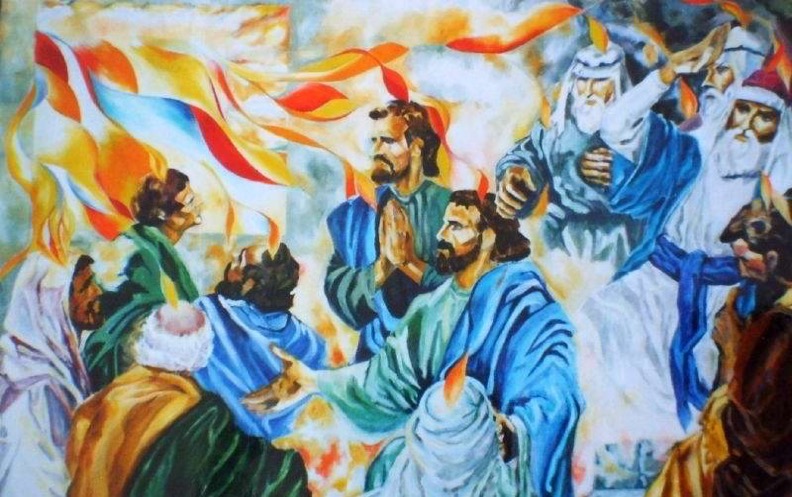 #3  The Sabbath of Months – the 7th Month
  Sept-Oct. has 4 High Sabbaths – Holiest Month
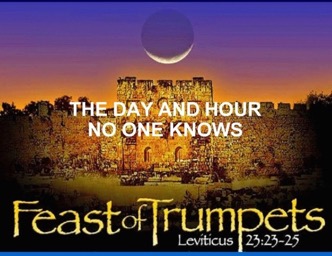 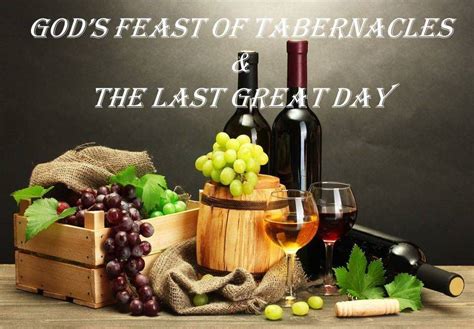 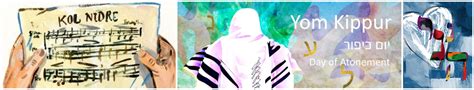 On the Holiest Day, Yom Kippur, in the Holiest City – Jerusalem,
 the Holiest man – The High Priest  in the Holiest Place – The Temple,
Enters into The Holy of Holies …to sprinkle the Blood, to meet with God.
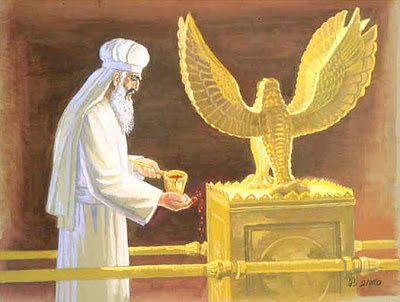 Jesus Is Always
        on Time!
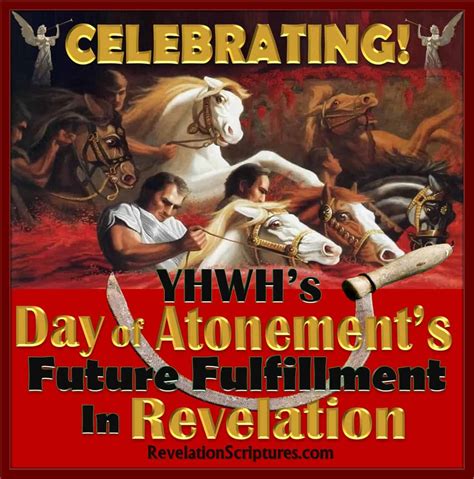 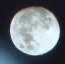 1. Passover                 2.Unleavened Bread
3. First Fruits
4. Pentecost
5. Trumpets
6. Atonement
7. Tabernacles
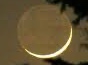 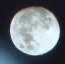 #4 The Sabbath of Years - Shemitah
                 Special Sabbath Cycle every  7  Years

The Shemitah is God’s 7 year Calendar for Israel
The Tribulation is a 7 year Cycle – Shemitah

 God’s Punishment for Israel Disobeying the Shemitah
                              For 490 Years 
          Was Israel’s 70 Year Captivity by Babylon 

“Daniel’s 70 Weeks Prophecy – Another Shemitah Cycle
Supernatural Rest and Release for Obedience
…..or God allows Israel’s Enemies to Invade & Conquer
The Sabbath of the Land -The Shemitah
        Starts the 1st Day of Feast of Trumpets
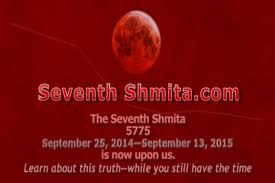 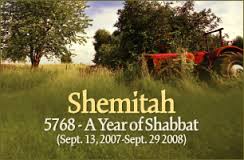 Every 7th Year God Declares a Release
The Land gets a Rest – no planting
The People get a Rest -  no work
 The Animals get a Rest – no work
  The Poor, Orphans & Strangers –
            get any harvest that grows in fields
All Debt is Cancelled
The Land & Harvest are holy to the LORD
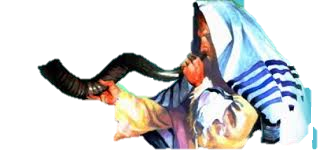 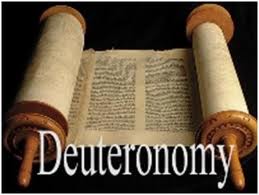 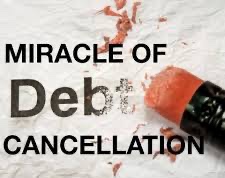 Deuteronomy 15:1-6
                                            “All Debt Released”  
                                                     The Shemitah


   1   “At the end of 7 years you shall make a release.
 2. Every creditor that lends to his neighbor shall release it;
 	he shall not exact it of his neighbor, or of his brother, 
	because it is called the Lord’s release 
  3.Of a foreigner you may exact it again, 
   	 but that which is yours with your brother you shall release.  
4.Save when there be no poor among you; 
      for the Lord shall greatly bless you in the Land which the Lord 
      your God gave you for an inheritance to possess it.
 5.Only if you carefully listen to the voice of the Lord your God,
 to observe to do all these commandments which I command you this day. 6.For the Lord your God blesses you, as He promised you:  
	you shall lend to many nations, but not borrow and
 	you shall reign over many nations, but  they shall not reign over you.”
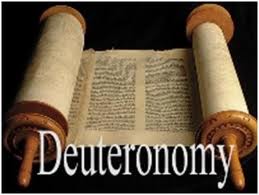 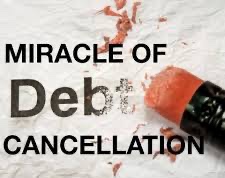 Deuteronomy 15:1-6
                                            “All Debt Released”  
                                                     The Shemitah


                                             Deuteronomy 15:12-15
  “ If your kinsman, a Hebrew man or woman, is sold to you, then he shall serve 6 years, but in the 7th year, you shall let him go free. When you set him free, you shall not send him away empty-handed.  You shall furnish him liberally from your flock and from your threshing floor and from your wine vat:  you shall give to him as the Lord your God has blessed you.”
                                                          Leviticus 25: 39-43
If a country man or yours becomes so poor with regard to you that he sells himself to you, you shall not subject him to a slave’s service.  He shall be to you as a hired man, as if he was a stranger, he shall serve with you until the year of Jubilee He shall then go out from you, he and his sons with him, and shall go back to his family, that he may return to the property of his forefathers.
  			                              Leviticus  25: 54-55
If he is not redeemed by these 3 things, he shall still go out in the year of Jubilee,
#5 The Sabbath of Sabbaths –  Jubilee
The Year after   7  Years x 7  =  Every 50 Years

 Jubilee – “A Day to Proclaim Liberty to All”
 
 God reckons Time from Creation to Messianic Kingdom
        By Sabbaths, By Shemitahs, and by Jubilees
        From the Garden to the New Heaven & New Earth 

          A Jubilee Occurs every 50th Year 
 on The Day of Atonement   - Yom Kippur
The Tribulation is a Yom Kippur Service – a Jubilee Calendar

        Jesus is Coming to Redeem  the Nation of Israel
He will  Gather all Israel at the Sound of the Great Trumpet
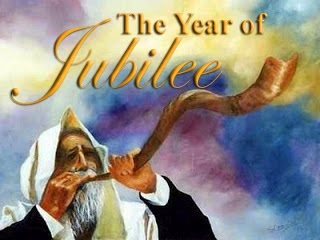 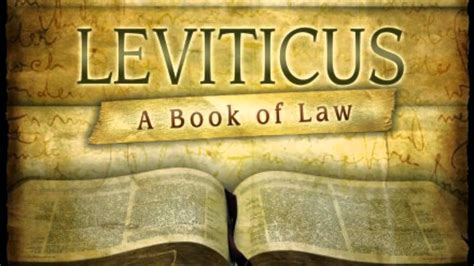 Chapter 25
8 “And you shall number 7 sabbaths of years to you, 7 times 7 years; and the space of the 7 sabbaths of years shall be 49 years to you.
  
9. Then shall you cause the trumpet of  the jubile  to sound on the 10th day of the 7th month ( Yom Kippur) in the Day of Atonement shall you make the trumpet sound throughout all your land.

10. And you shall make holy the 50th year, and proclaim liberty through all the land to all the inhabitants thereof: it shall be a jubile  to you; and you shall return every man to his possessions, and  you shall return every man to his family.”
11. You shall have the 59th year as a Jubilee; 
   you shall not sow  nor reap its aftergrowth,
            nor gather in from its untrimmed vines.
12. For it is a Jubilee: it shall be holy to you. 
        You shall eat its crops out of the field. 
13. On the year of Jubilee, each of you shall 
      return to his own property.
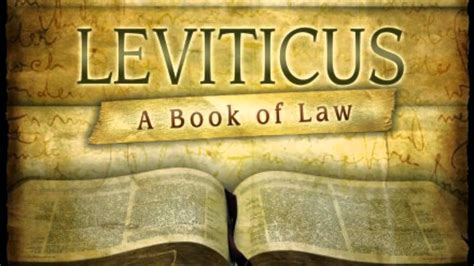 Chapter 25
23.The Land, moreover, shall not be sold permanently, for the Land is Mine,                     for you  are but strangers and sojourners with Me. 
24.Thus for every piece of your property, you are
 to provide for the redemption of the Land.
25. If your fellow countryman becomes so poor that
 he has to sell part of his property, then  his nearest
 kinsman redeemer is to come and buy back, what
 his relative sold. If a man has no kinsman, and
 recovers his means to buy back, he shall calculate 
the years since its sale and refund the amount to the
 man to whom he sold it and so return his property
. 
28. But if he has not found sufficient means to get it back for himself, then what he             has sold shall remain in the hands of its purchaser until the year of Jubilee.                                            At the Jubilee, it shall revert, and he may return to his property.
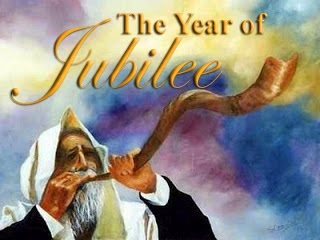 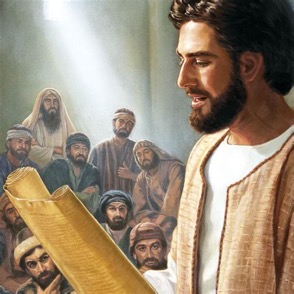 At His First Public Sermon
     on the Sabbath In Nazareth 
Jesus Declares His Ministry 
     Is the fulfillment of The Jubilee
The Old Testament Teaching on Jubilee:

Leviticus 25:10  “And you shall consecrate
  the 50th year, and proclaim liberty  throughout
all the Land – to all the inhabitants. It shall be a Jubilee Year for you.
Each shall return to his posessions and each shall return to his family.”

Now hear the exact words Jesus spoke from Isaiah 61
  He proclaims why He came, what He came to do at His 1st Coming
 He omits the words that proclaim what He will do at His 2nd Coming!
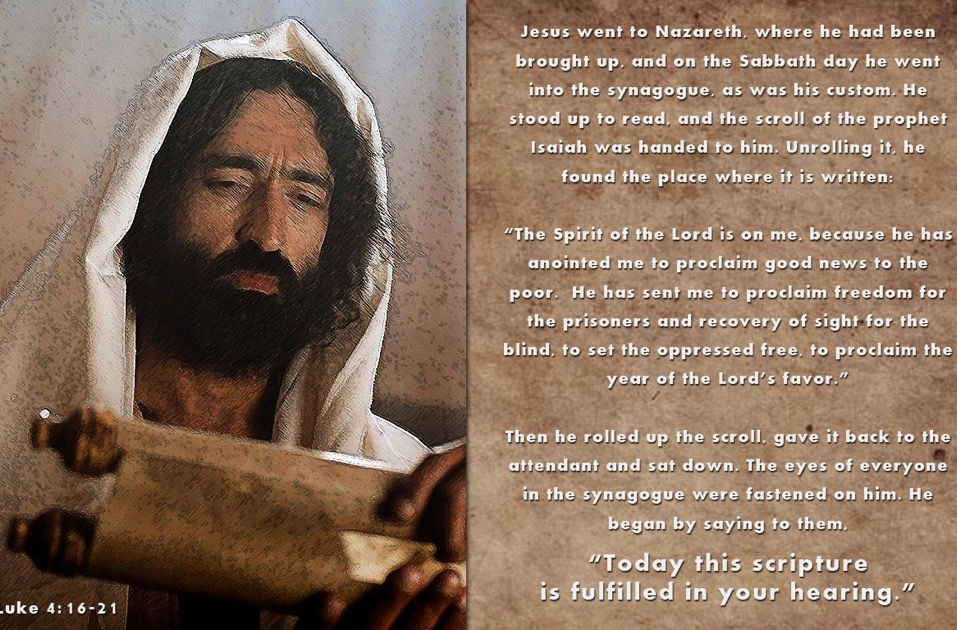 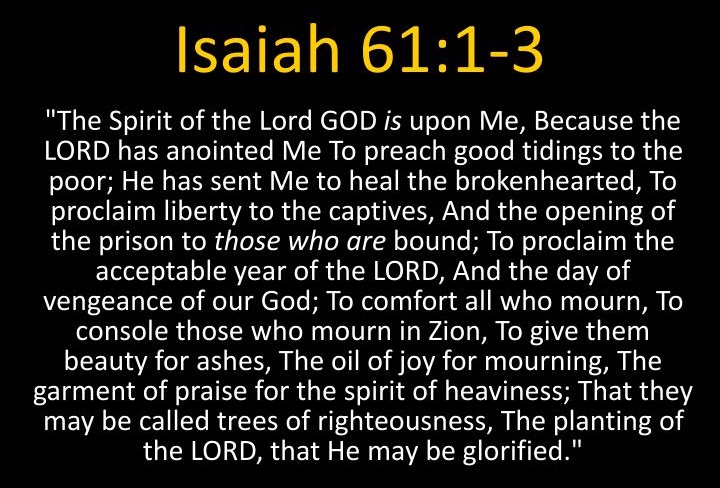 To proclaim Liberty (Yovel) = To Proclaim the Jubiliee
Genesis 6:3     God said He would not continue to strive with mankind. “ Yet his days would be 120 Years.”

               Could this be a Jubilee Count Down? 
                                 120 Jubilee Years x 50 = 6,000 Years
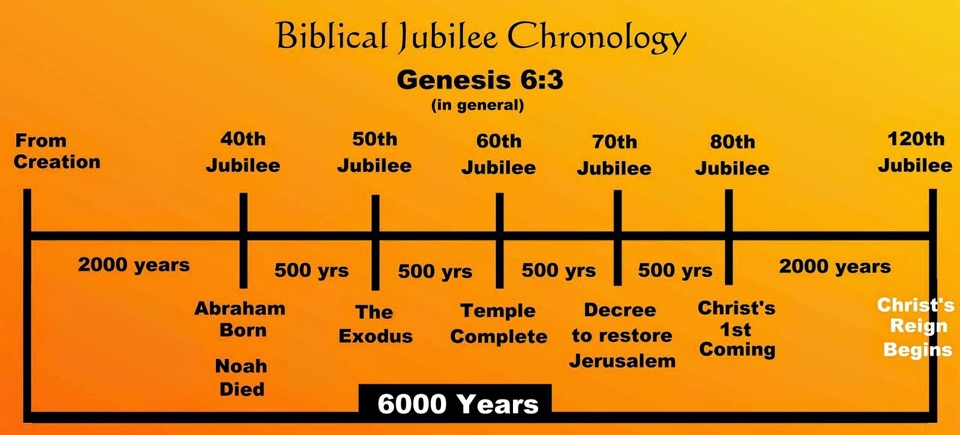 Jubilee – God’s Time to Proclaim Liberty & Restoration








No Sowing or Reaping 
The poor may glean in the fields
Selling or Buying is calculated by time left until Jubilee:  everything returns to rightful owner at Jubilee
Any poor man is to be relieved and redeemed
No interest is to be charged
The poor may sell himself  as a slave, but must be well-treated and released with his family on Jubilee
Everything returns to its rightful owner!
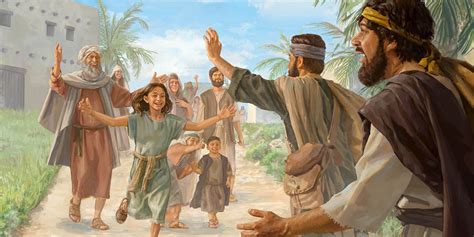 #6  The Sabbath of Millenium - 7000 Years
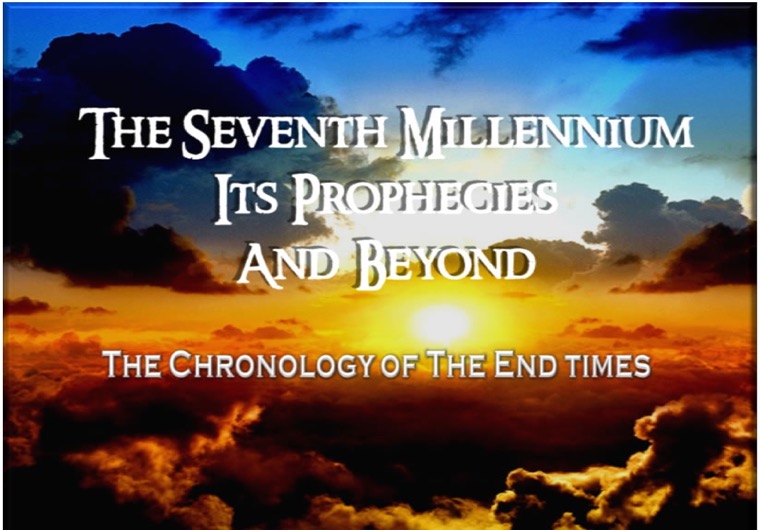 Back to Genesis 2:2-3  Work for 6 days (6,000 years) and the 7th Day  is a Day of Rest (1,000 year Millennial Reign = 7,000 years)
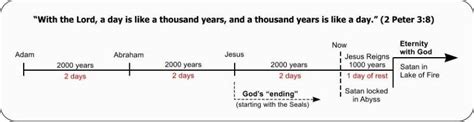 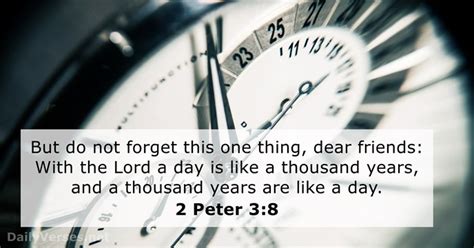 Psalm 90:4
“For 1,000 years in Your sight are but as yesterday, and as a watch in the night.”